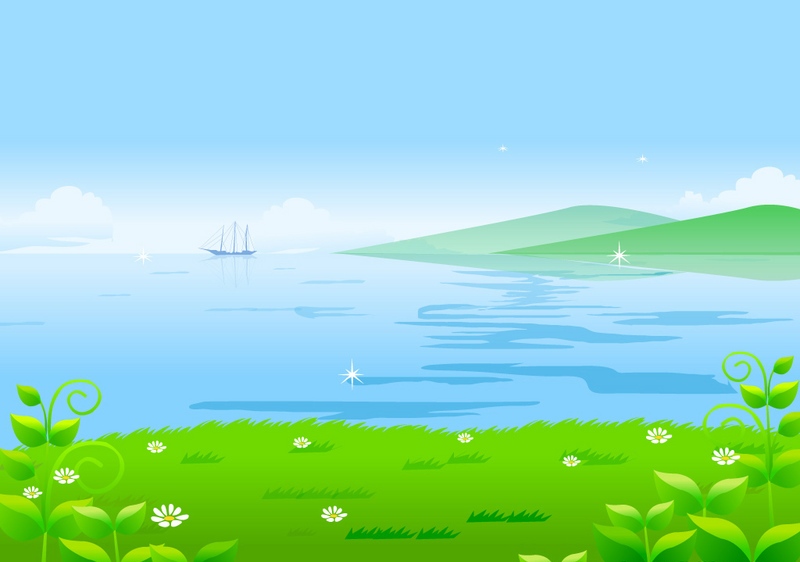 PHÒNG GD&ĐT QUẬN LONG BIÊN
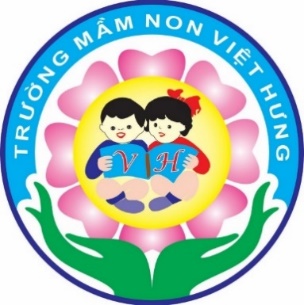 Lĩnh vực phát triển tình cảm kỹ năng xã hội
Đề tài:Dạy trẻ kỹ năng không đi theo và nhận quà của người lạ
Lứa tuổi: Mẫu giáo lớn
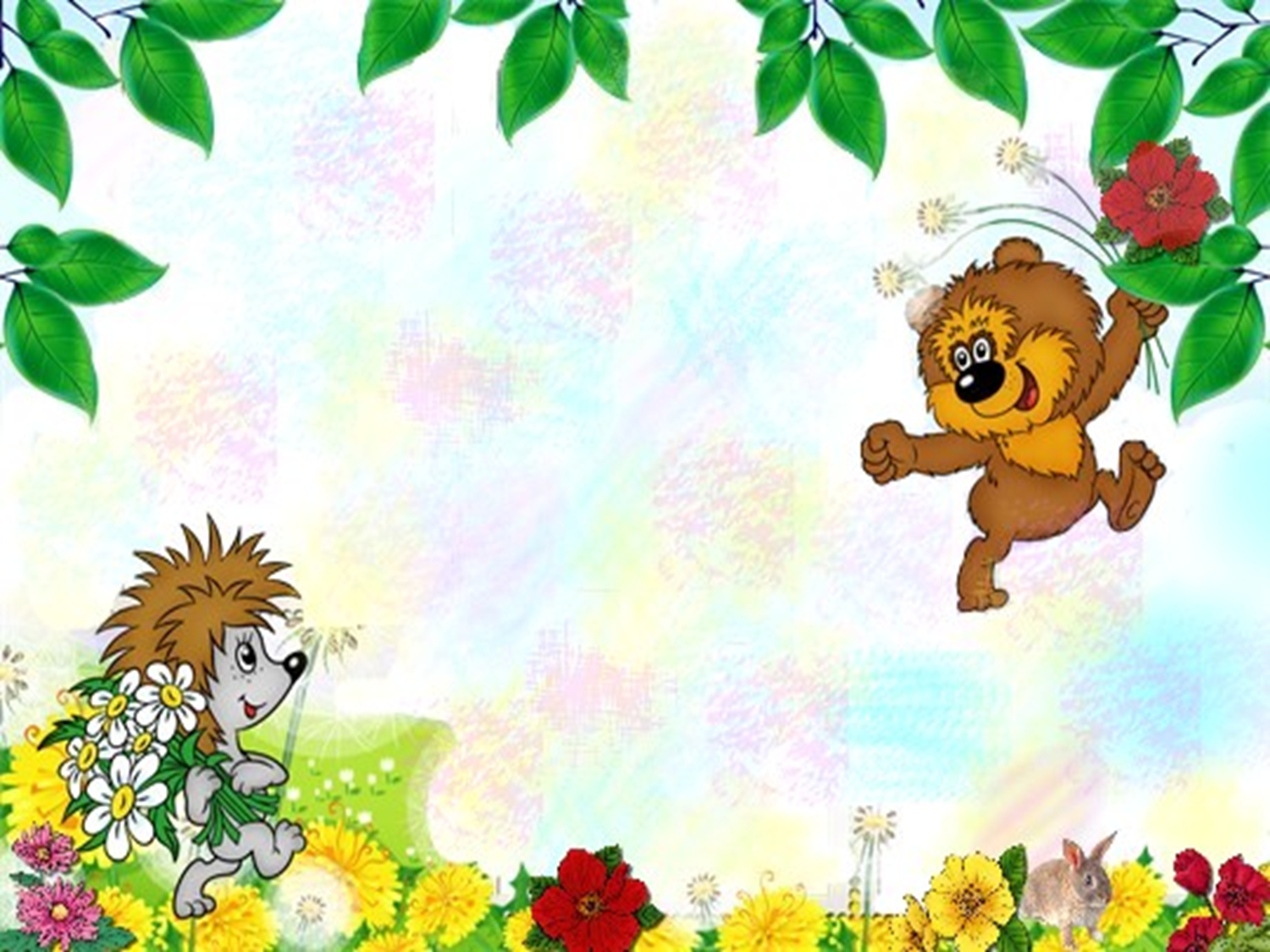 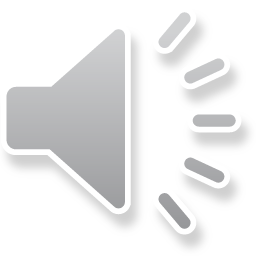 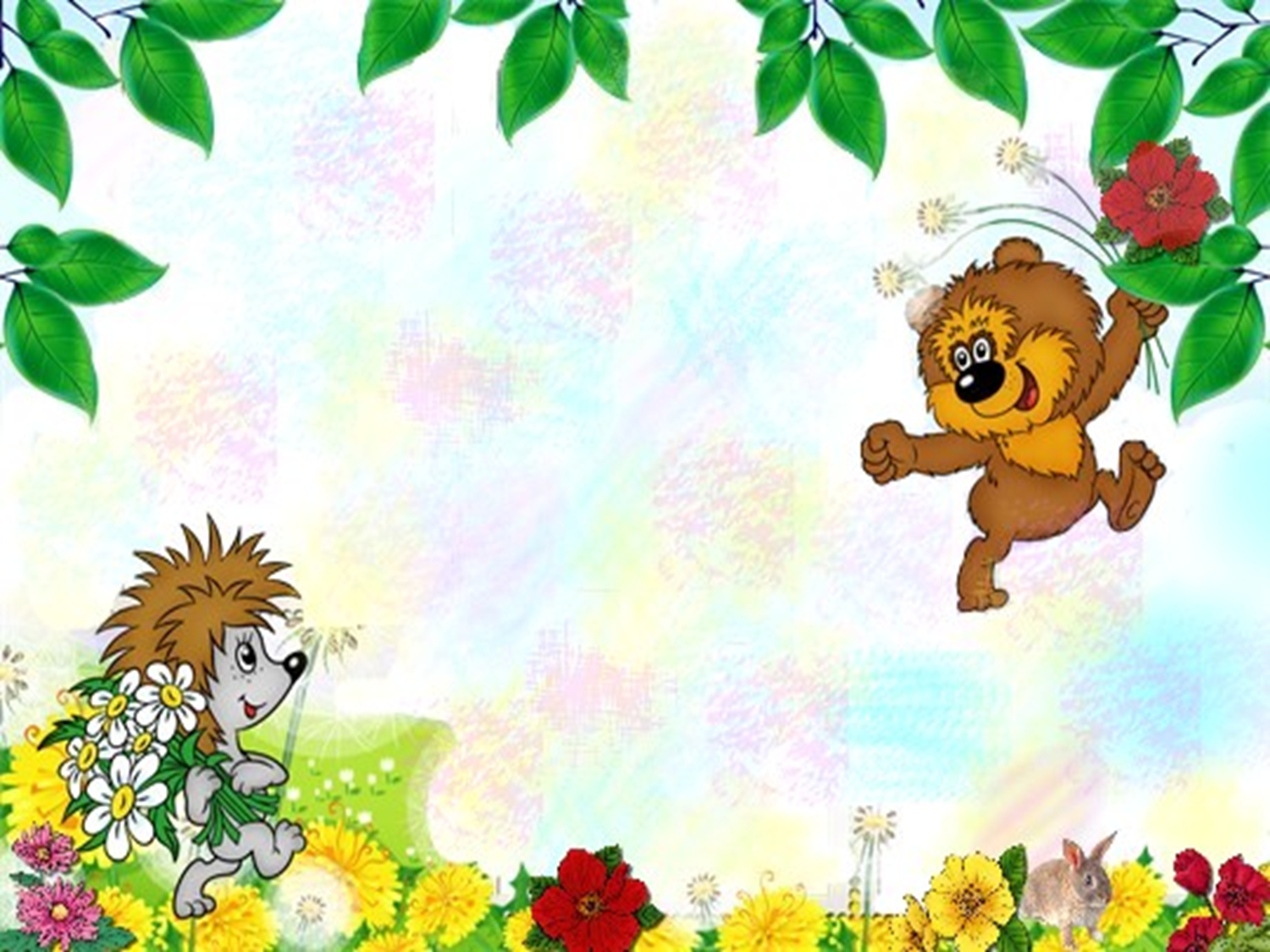 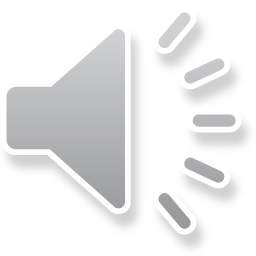 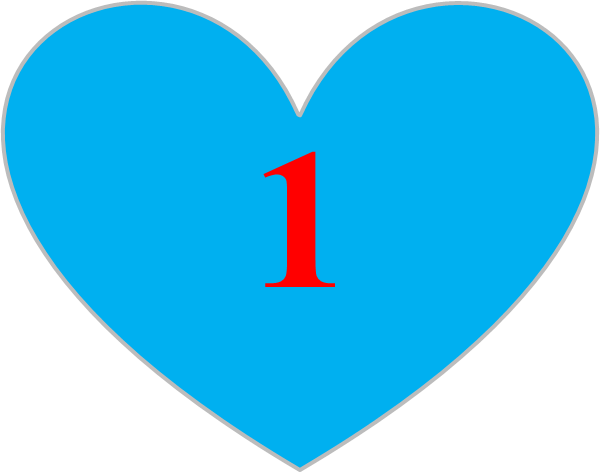 TRÒ CHƠI :RUNG CHUÔNG VÀNG
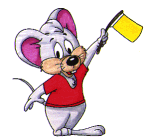 3
2
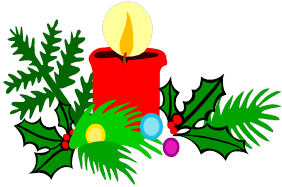 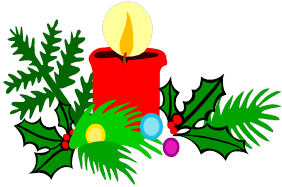 1
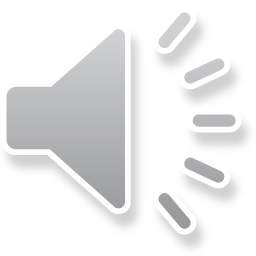 Khi người lạ cho quà chúng mình phải làm gì?
1: Cảm ơn và nhận quà
2: Cảm ơn và không nhận quà
3: Không cảm ơn và không nhận quà
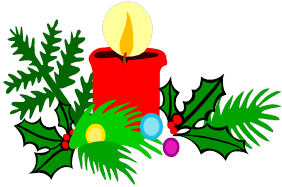 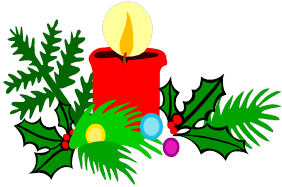 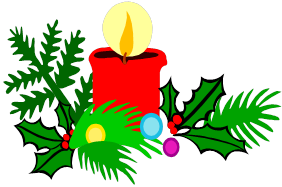 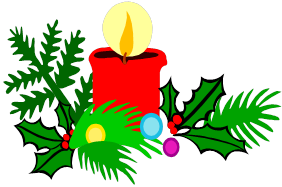 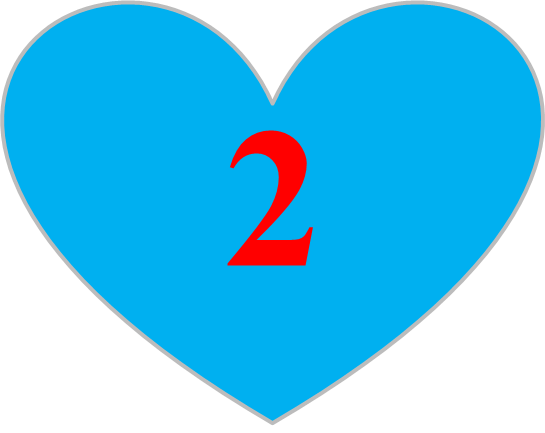 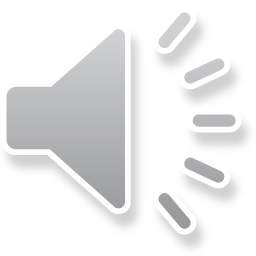 Khi người lạ đến bắt bạn đi con sẽ làm gì?
1: Để người lạ kéo bạn đi
2: Kêu cứu đẩy người lạ ra và kéo bạn lại
3: Kêu cứu và để cho người lạ kéo bạn đi
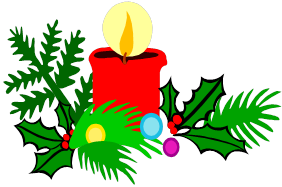 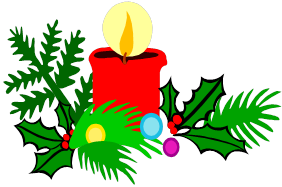 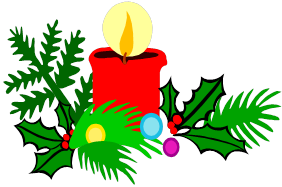 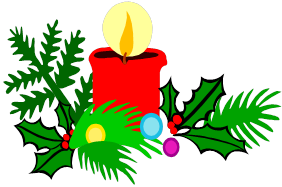 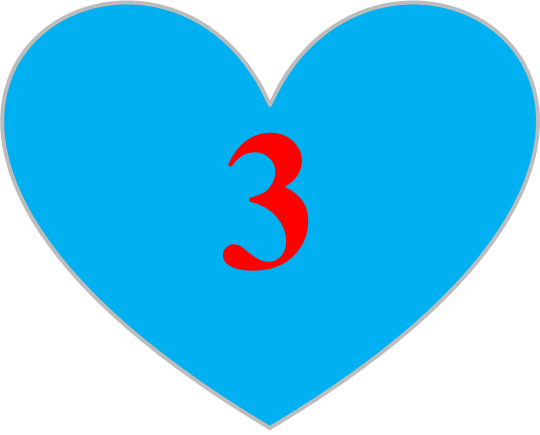 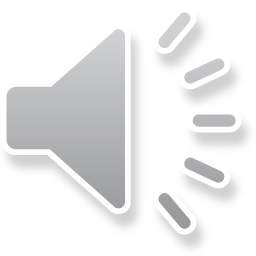 Khi người lạ đến đón bạn bạn phải làm gì?
1: Không đi theo người lạ
2: Đi theo người lạ
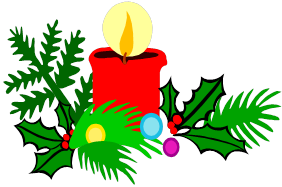 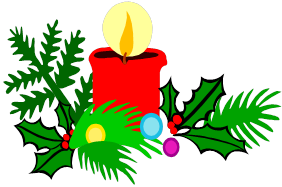 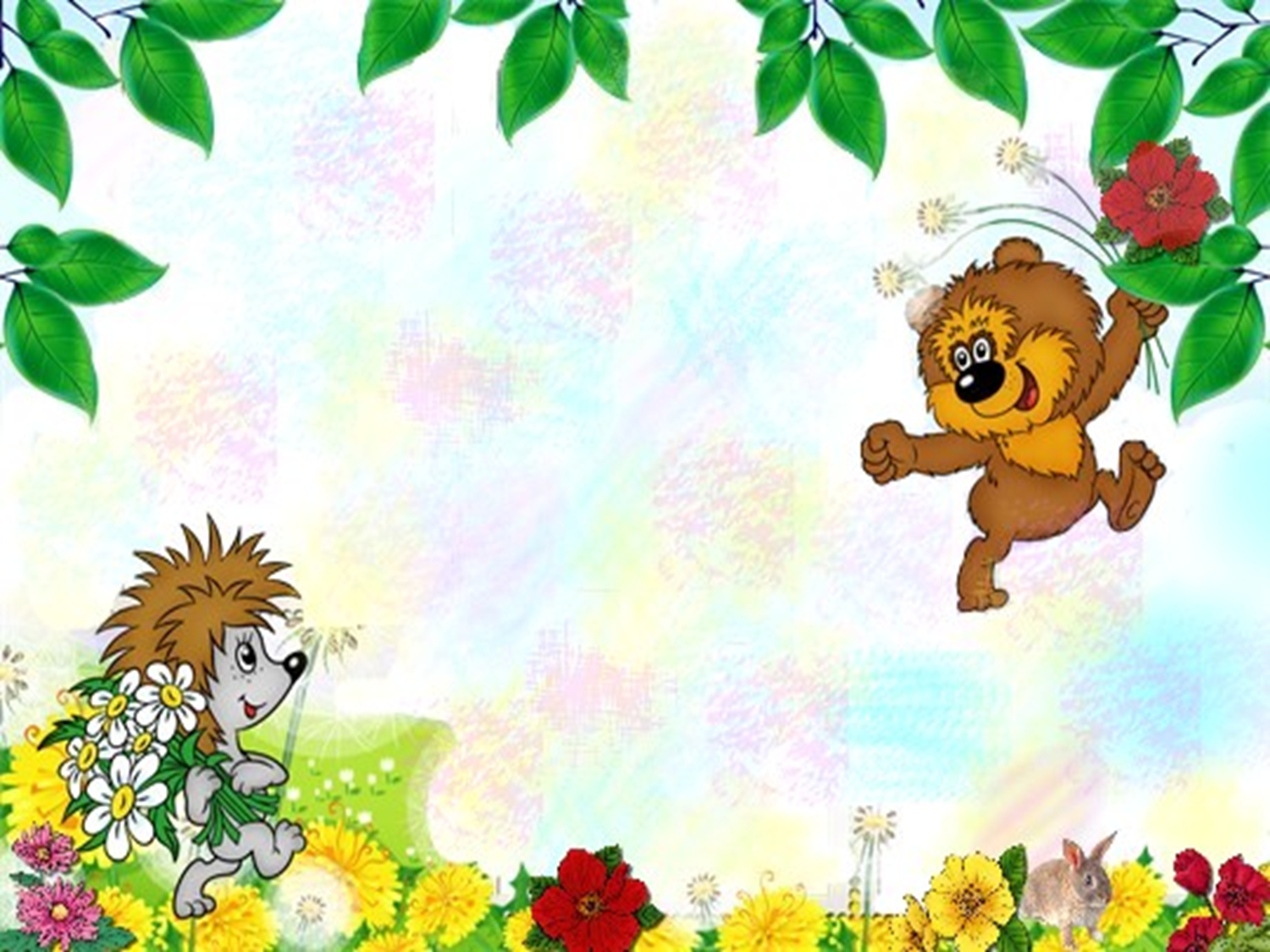 Xin trân trọng cảm ơn!
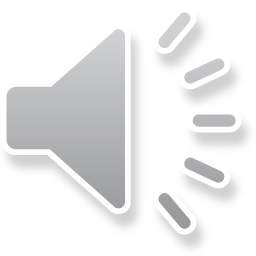